Biologie - science
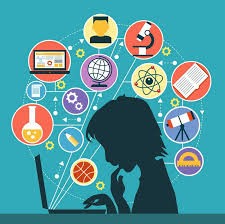 Podmínky života
Živé složky životního prostředí            „ biotické složky“
Jedinec
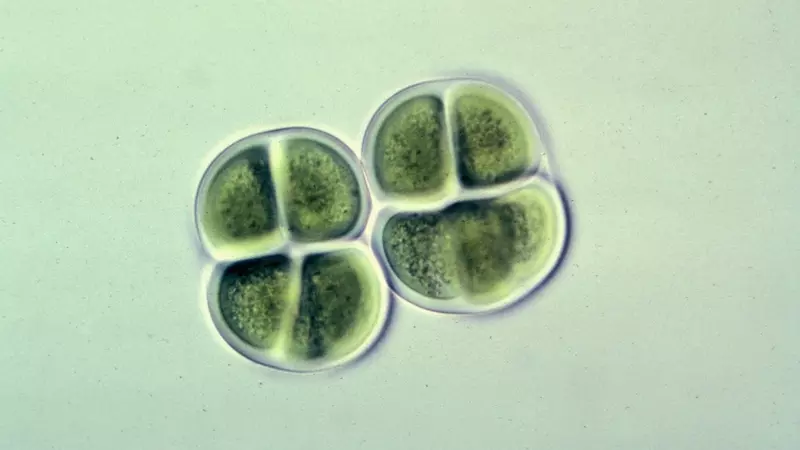 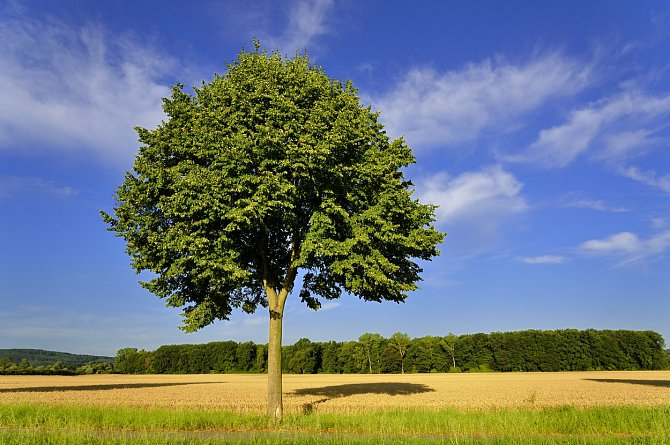 Jedinec  základní ekologická jednotka
V biologii je tak označován každý soběstačný organismus, např. mravenec, strom, bakterie

Jednobuněčný i mnohobuněčný organismus 

Jedinci se většinou nevyskytují osamoceně

Jedince byl až donedávna považován také za základní jednotku evoluce (náhodného vývoje živých organismů)
Gen jako základní jednotka evoluce
Je považován nově za základní jednotku evoluce (náhodného vývoje živých organismů)

Na úrovni DNA dochází neustále k náhodným změnám „chybám“ – pozitivní i negativní vliv

Tyto „chyby“ pak mohou někdy vést ke zvýhodnění či ke vzniku nového druhu
Populace orchidejí
POPULACE
Soubor jedinců téhož druhu, kteří žijí v určitém prostoru a čase
Vlastnosti populace:
    - růst populace: patří sem množivost, úmrtnost, 
                              migrace
    - hustota populace: počet jedinců na jednotku 
                                   plochy
    - struktura populace: patří sem věk, pohlaví, 
             sociální hierarchie (sociální postavení)
Biocenóza - společenstvo
Soubor všech jedinců populací různých druhů, kteří žijí v na určitém stanovišti (biotopu)
Fytocenóza – všechny populace rostlin na stanovišti 
Zoocenóza – všechny populace živočichů na stanovišti
Společně populace rostlin a živočichů vytvářejí biocenózu
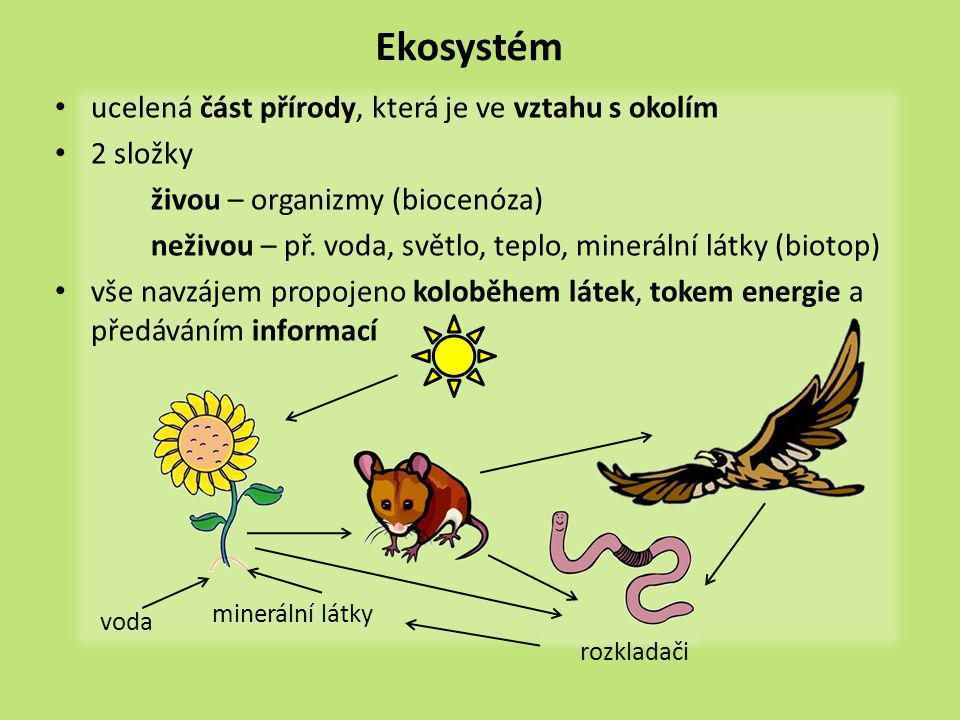 Typy ekosystémů
Přirozený 
   - minimální nebo žádný zásah člověka
   - vysoká druhová diverzita (druhová rozmanitost)
   - velká schopnost vývoje a obnovy
   příklad: les, louka, rybník
Umělý
   - výrazný zásah člověka
   - nízká druhová diverzita – proto nestabilní
   - snadno se naruší, malá schopnost obnovy
   příklad: pole, ovocný sad
Louka – přirozený ekosystém
Les – přirozený ekosystém
pole – umělý ekosystém
Ovocný sad – umělý ekosystém
Ekosystém
Je to systém vzájemných vztahů všech složek (abiotických i biotických)

Neustále v něm probíhají změny, které ale zároveň způsobují jeho stabilitu (rovnováhu)

Základem pro vytvoření rovnováhy je tok energie a koloběh látek
Slunce – zdroj energie
Koloběh látek a energií
Slunce – největší část energie pro ekosystémy
Světelná energie – využívána rostlinami (producenti) pro tvorbu organických látek (cukry, tuky, bílkoviny)
Organické látky - jsou využívány živočichy (konzumenti) 
Odumřelá těla producentů a konzumentů – jsou rozkládány pomocí rozkladačů (destruenti) – bakterie, houby 
Vzniklé minerální látky jsou využity producenty (rostlinami)
Biomy stabilní ekosystémy
Biomy
Rozsáhlé a stabilní ekosystémy
Jsou to soubory různých ekosystémů, které mají podobnou strukturu a funkci 
Vyvinuly se v určitých podmínkách prostředí
Pro jednotlivé biomy jsou určující:
   - teplota
   - množství srážek
   - délka slunečního svitu
Tropický deštný les
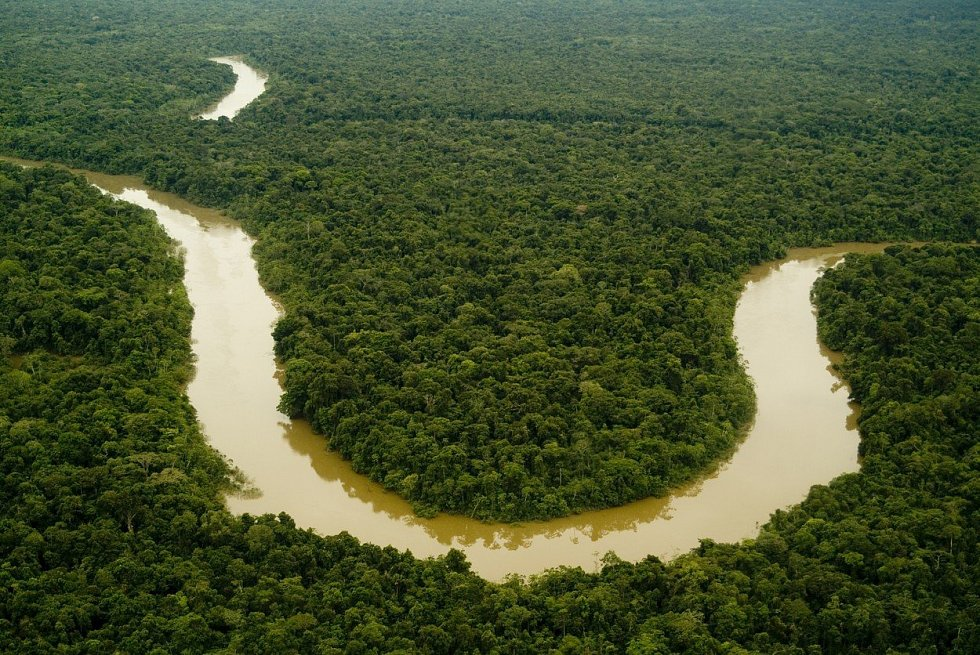 Průměrná teplota kolem 25˚C
Roční úhrn srážek 2000 – 8000 mm
Vysoká druhová diverzita, nízké zastoupení endemitů (organismů žijících pouze na jednom místě)
Rostliny: palmy, liány, epifyty
Živočichové: opice, jaguár, hmyz, ptáci, plazi
savana
Velké rozdíly (amplituda) teplot během dne 
Ve dne teploty kolem 40˚C, v noci teploty i pod nulou
Střídání období sucha a dešťů – migrace zvířat 
Rostliny – dominantním druhem jsou trávy (travní společenstva), řídce rozšířeny stromy (akácie)
Živočichové: antilopy, lev, zebry, sloni, plazi
Opadavé listnaté lesy
Nejchladnější měsíce – 5 do 2˚C
Nejteplejší měsíce 14 - 19˚C
Srážky 500 – 1500 mm
Hlavní oblast výskytu: mírný pás severní polokoule
Rostliny: dobře vyvinuté bylinné, keřové a stromové patro, bučiny, doubravy, nižší podíl jehličnanů
Živočichové: liška, veverka, plch, hmyz, jezevec
Tundra
Průměrné teploty 9 – 11 měsíců v roce pod nulou
Nízké srážky – pouze 150 – 300 mm
Hranice tundry je dána 65 – 70 stupněm severní šířky
Rostliny: zakrslé dřeviny, trávy, mechy, lišejníky
Živočichové: sob polární, lední medvěd, sovice sněžná